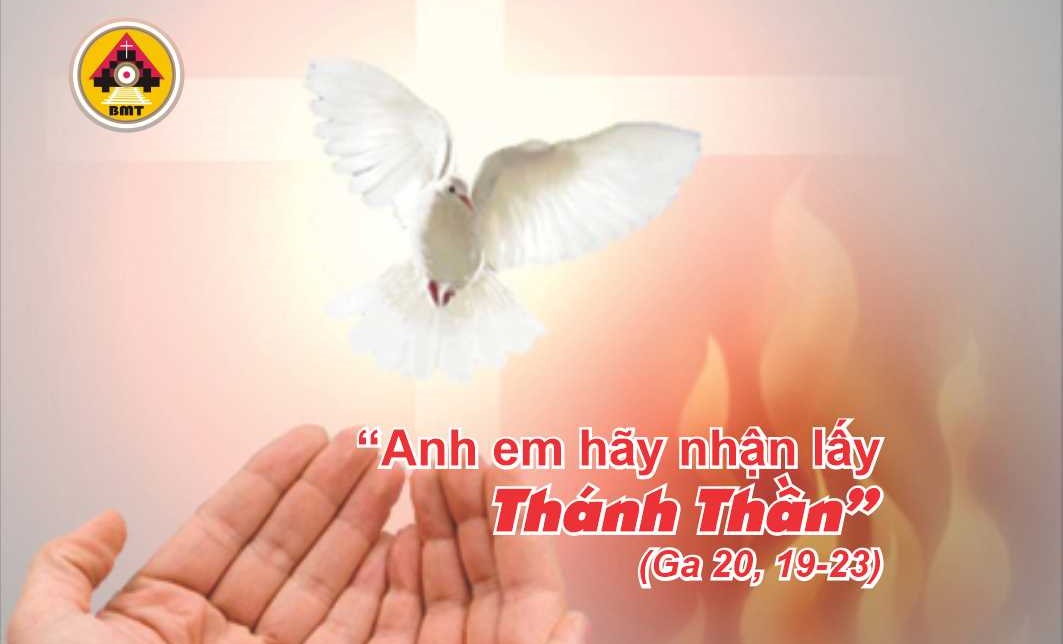 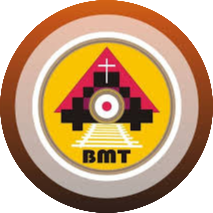 Chúa nhật chúa thánh thần hiện xuống
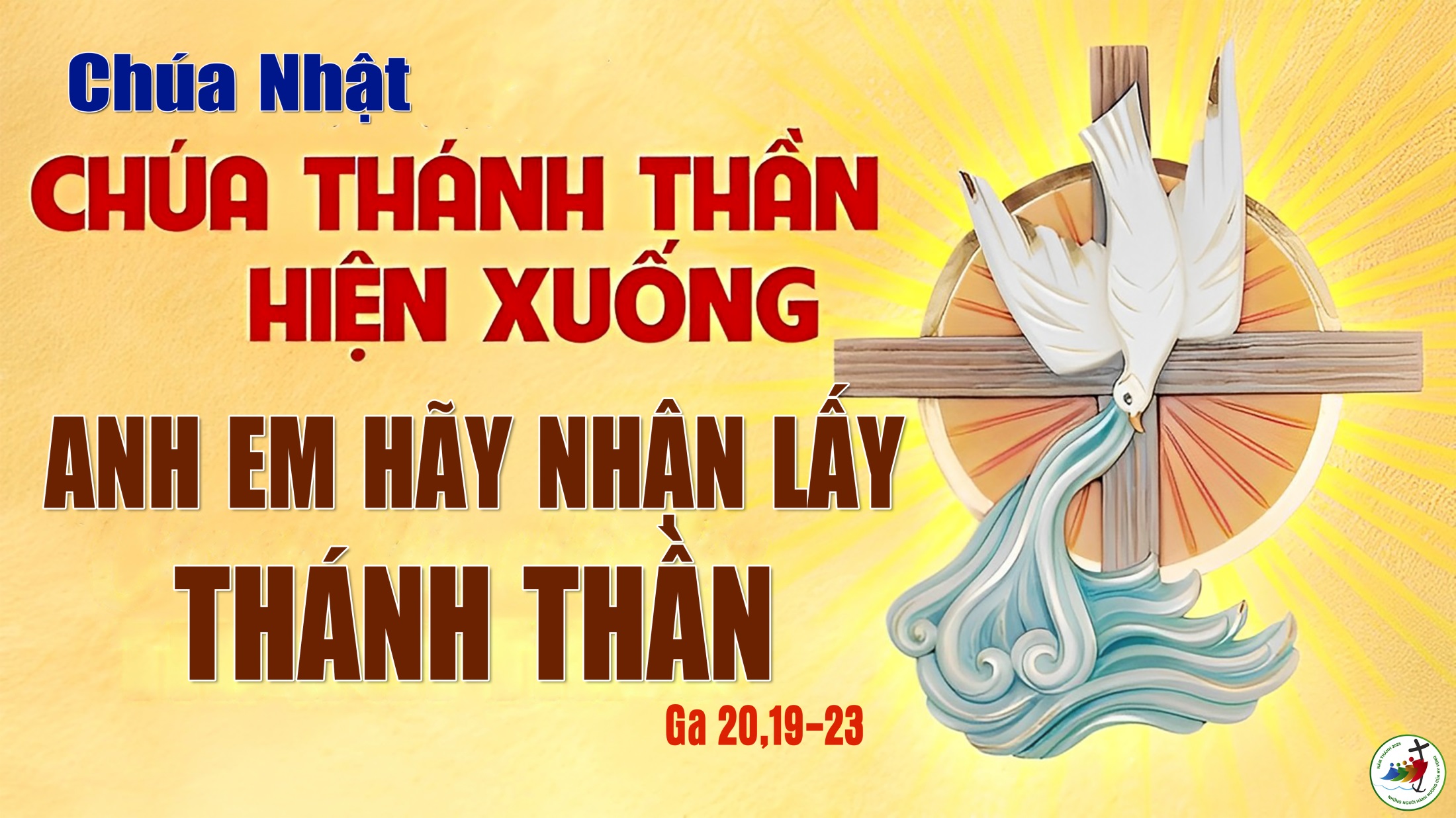 Ca nhập lễ 
Thánh Thần Chúa tran hoà khắp vũ trụ, Người nắm giữ mọi sự và thông biết mọi lời – Alleluia.
KINH VINH DANH
Bài đọc 1.  Cv 2, 1-11“Các vị được tràn đầy Chúa Thánh Thần và bắt đầu lên tiếng nói”.Bài trích sách Công vụ Tông Đồ.
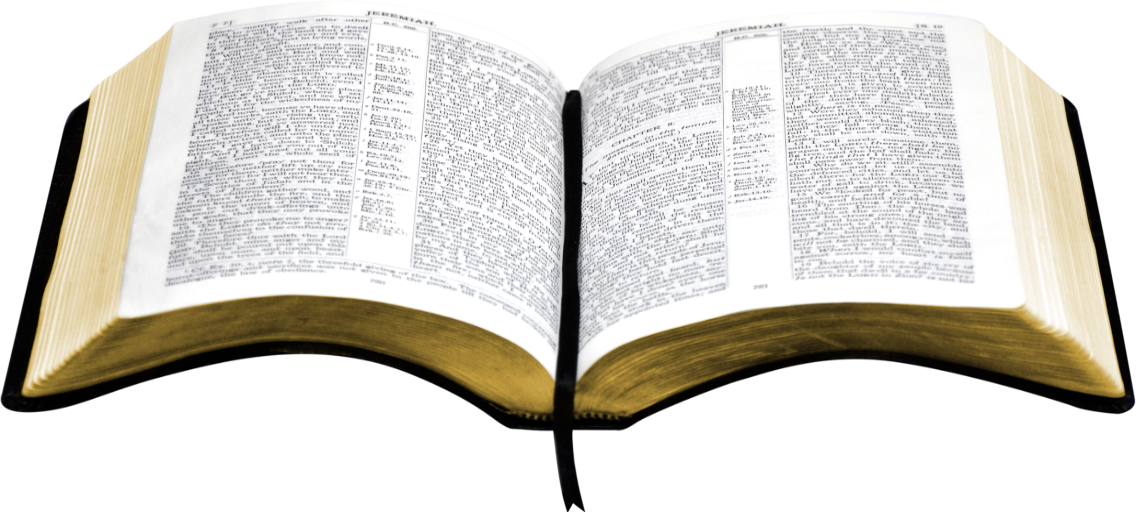 Đáp ca:
Tv 103, 1ab và 24ac. 29bc-30. 31 và 34
Ðáp: Lạy Chúa, xin sai Thánh Thần Chúa đến, và xin canh tân bộ mặt trái đất (c. 30).
BÀI ĐỌC 2:
1 Cr 12, 3b-7. 12-13
“Trong một Thánh Thần, tất cả chúng ta được thanh tẩy để làm nên một thân thể”.
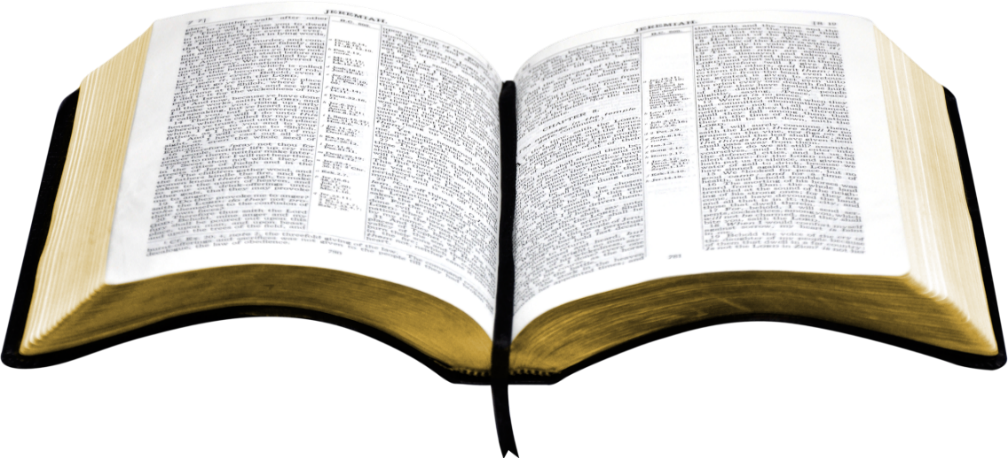 Ca Tiếp Liên
Alleluia, alleluia! – Lạy Chúa Thánh Thần, xin xuống tràn ngập tâm hồn các tín hữu Chúa, và xin nhóm lửa tình yêu Chúa trong lòng họ. – Alleluia.
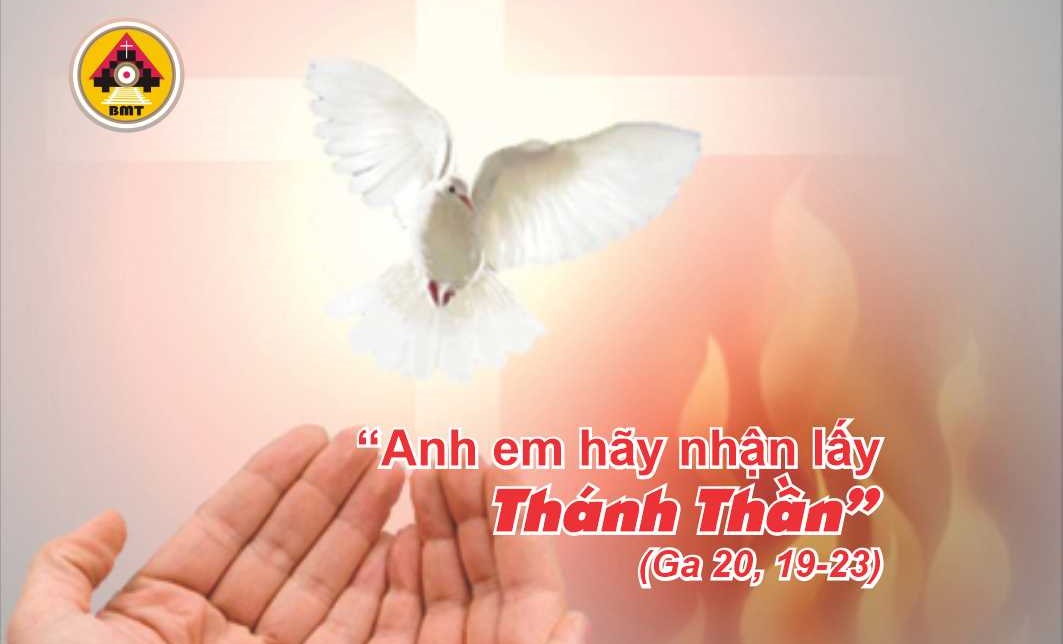 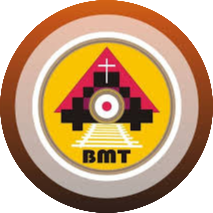 Phúc Âm: Ga 20, 19-23
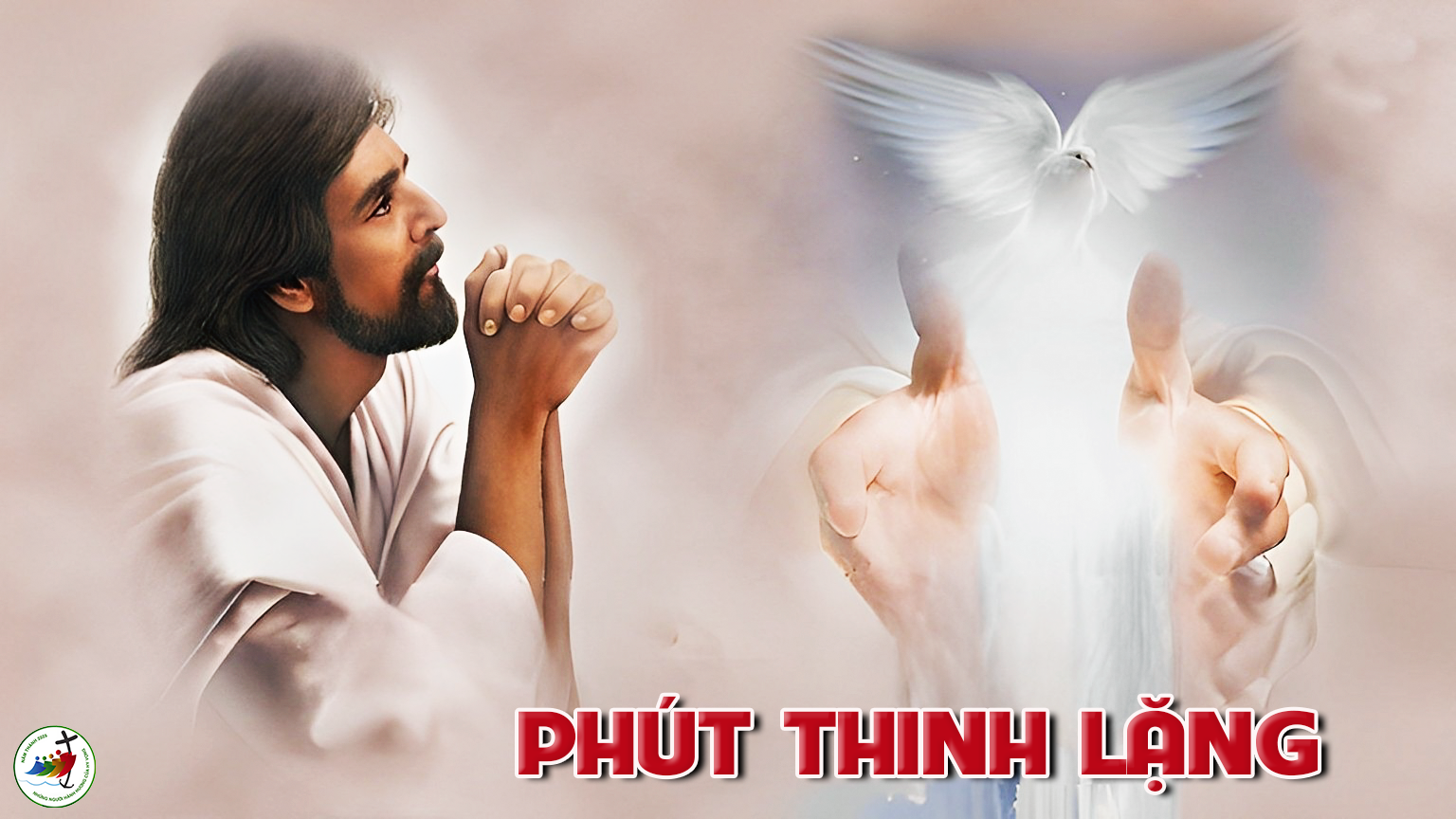 KINH TIN KÍNH
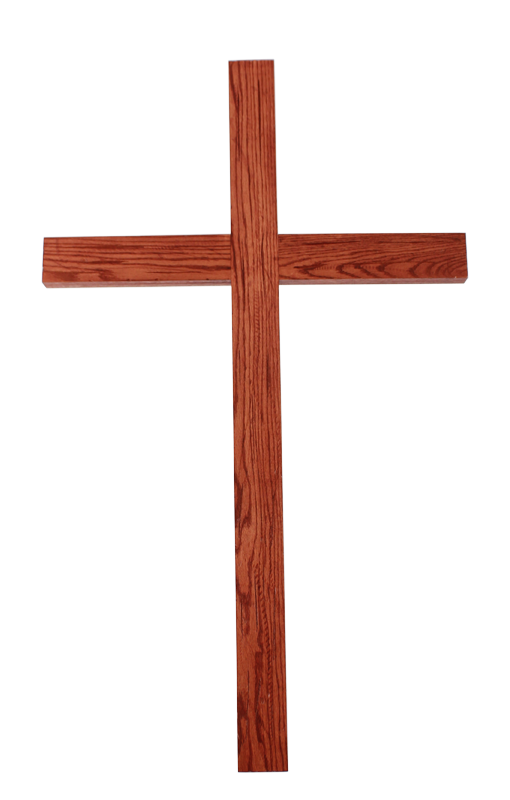 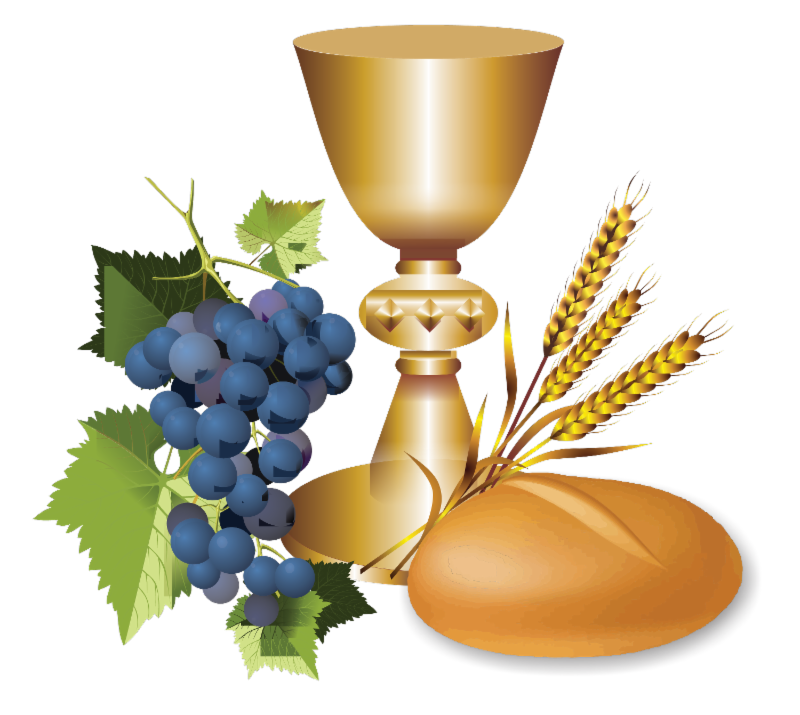 Ca Dâng Lễ
Ca Hiệp Lễ
Hết thảy mọi người đều được tràn đầy Chúa Thánh Thần, và ca tụng những kỳ công của Thiên Chúa – Alleluia.
Ca kết lễ
NÀY CHÍNH CHÚA
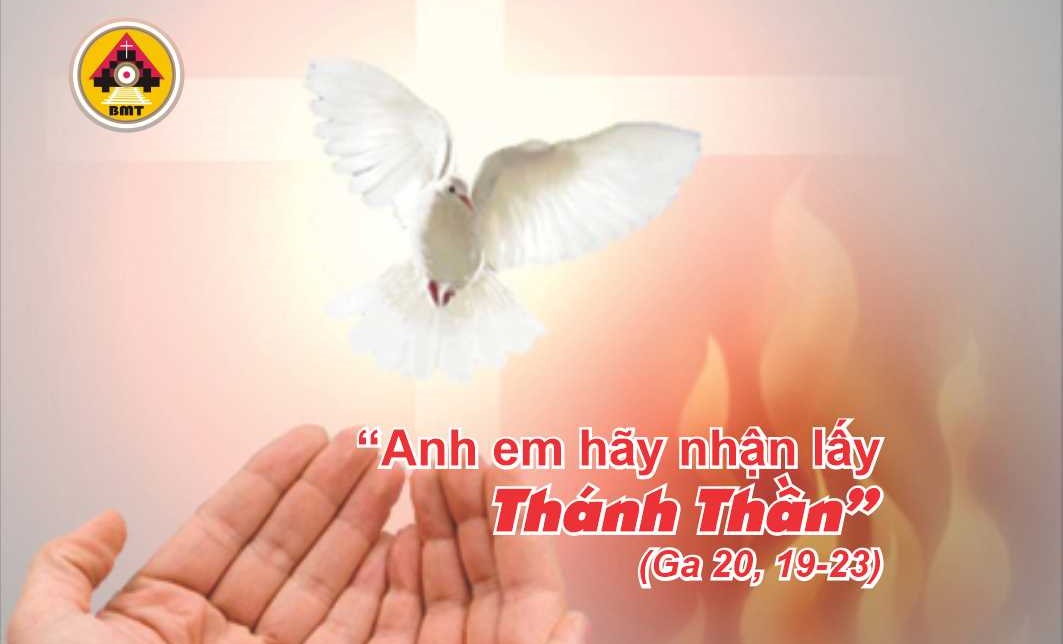 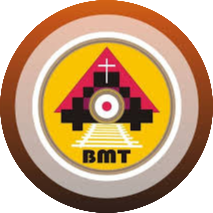 Chúa nhật chúa thánh thần hiện xuống